AI 时代的通用技能
随着人工智能的发展，人类通用技能--传统上被称为软技能--变得更加重要。这些技能可以帮助你适应技术发展和自动化带来的变革。挑战自我，加速成长，在职业生涯中保持领先！
tomorrow.
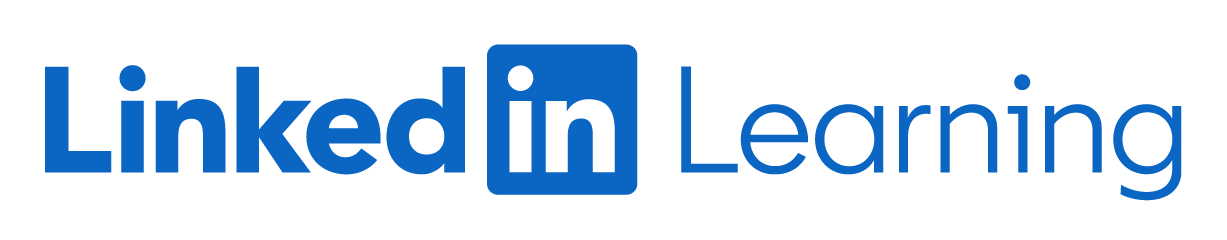 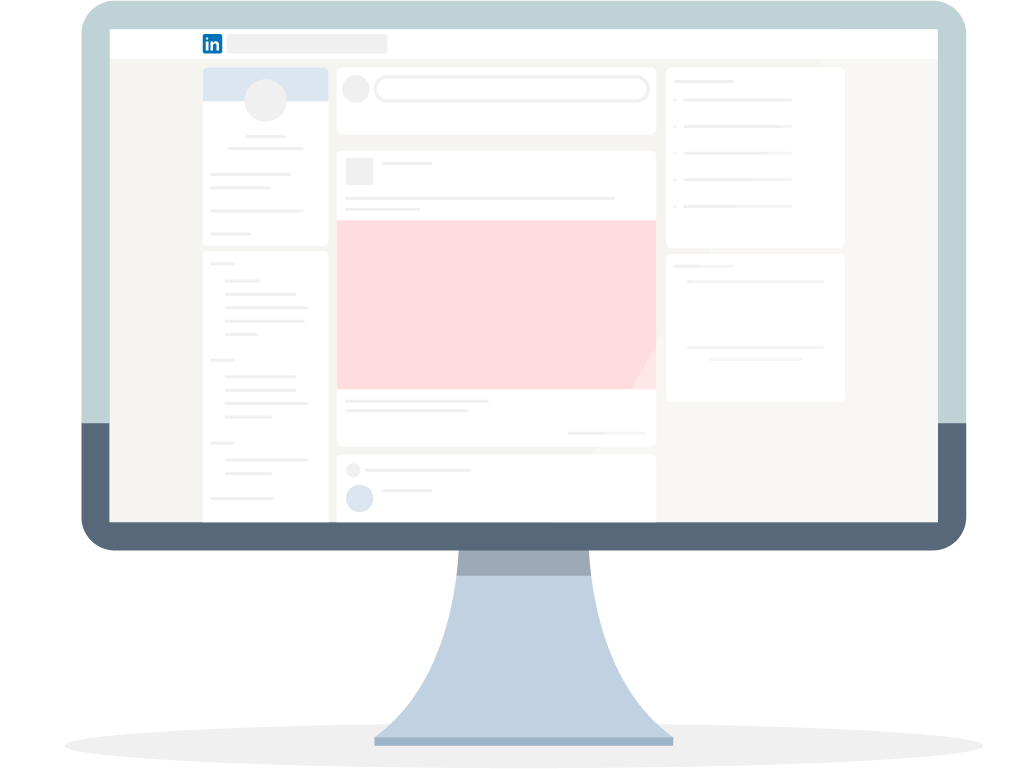